Education and Marxism
Hi guys!You are at the revision programme for Education and Marxism. Click on the picture of me (Karl Marx) to enter!!
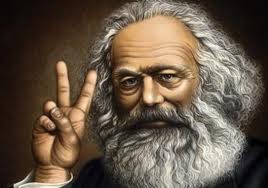 Image: http://rightwingagenda.blogspot.com/2010/11/karl-marx-would-be-tickled-pink-if-he.html
Welcome!
This programme should be used to help guide your revision.
Use it to test your knowledge and identify areas which you need to improve on. 
Good luck!
Click on me at any time to come back to this page!
CLICK HERE TO START!
Click on me to go to the next question!
Question 1:

Louis Althusser believes education performs which two functions...(click on the answer to reveal whether you are correct)
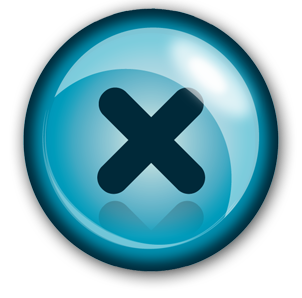 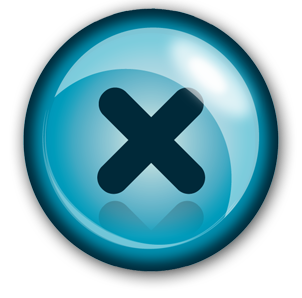 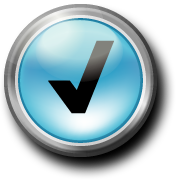 Teaches young people the ruling class ideology
Sorts good from bad
Secondary socialisation
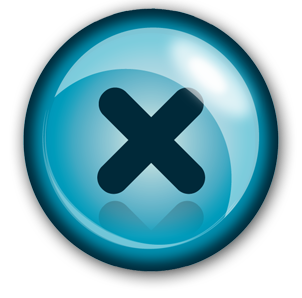 Teaches young people to accept future exploitation in the workplace
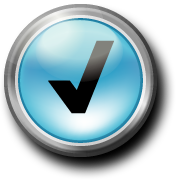 Teaching Science, English and Maths
Question 2:

Who wrote ‘Schooling in Capitalism America’? (click on the answer to reveal whether you are correct)
Karl Marx
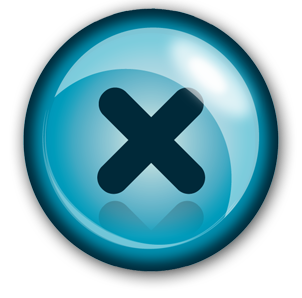 Louis Althusser
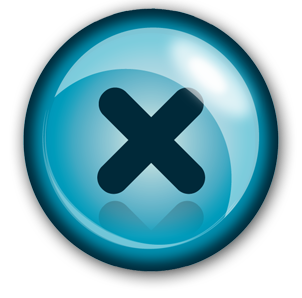 Emile Durkheim
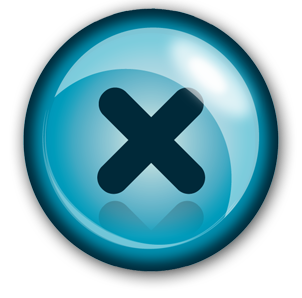 Bowles and Gintis
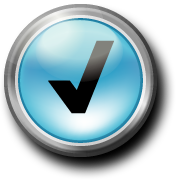 Question 3:

What is the ‘correspondence principle’ as explained by Bowles and Gintis?

 (click on the answer to reveal whether you are correct)
Correspondence between the social relationships in the classroom and those in the workplace
Correspondence between your ethnic background and educational attainment
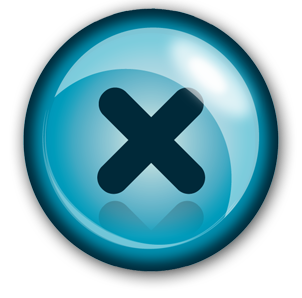 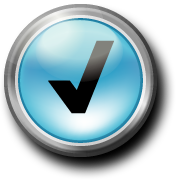 Correspondence between a label received at school and subsequent behaviour
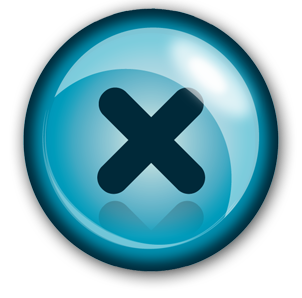 Question 4:

Which of the following are two genuine evaluation points of the Marxist view of education?

 (click on the answer to reveal whether you are correct)
Education isn’t effected by Capitalism
Subjects (e.g. Sociology) produce critical thinkers
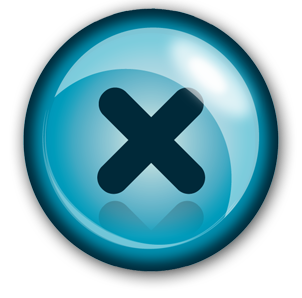 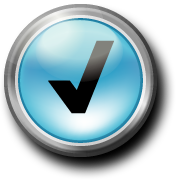 Assumption that the hidden curriculum actually influences pupils
Karl Marx didn’t write much about education himself so these views aren’t ‘Marxist’
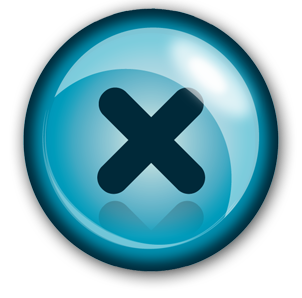 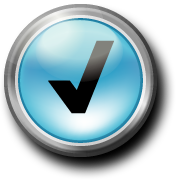 Well done!!

You have reached the end of the questions on Education and Marxism!

You should now have a clearer idea of what you need to focus your revision on.
Click ‘escape’ on your keyboard to exit this programme and return to the website for more revision tools!!